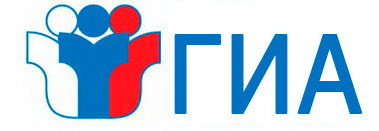 Элективный курс «Актуальные вопросы Государственной итоговой аттестации по географии»
(разбор заданий занятия «Направление на карте»)
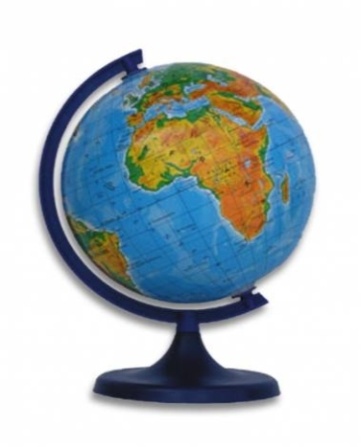 Автор: Смирнова Лариса Владимировна
Определите по карте, в каком направлении от башни находится родник
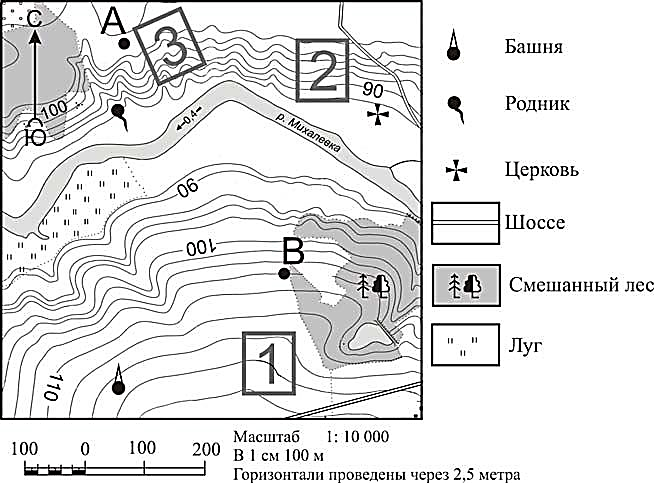 1. Найдите условные знаки
С
СВ
СЗ
2. Вспомните стороны горизонта. От башни  сориентируйтесь в каком направлении находится родник
З
В
ЮВ
ЮЗ
С, в северном
правильный ответ
Ю